Gli strumenti di SIMEST a supporto dell’internazionalizzazione delle imprese italiane
Chi siamo
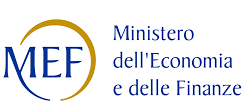 Azionisti
SIMEST è una società del Gruppo Cassa Depositi e Prestiti, controllato dal Ministero dell’Economia e delle Finanze italiano, che sostiene la crescita delle imprese italiane attraverso l’internazionalizzazione della loro attività
24%
Banche e associazioni
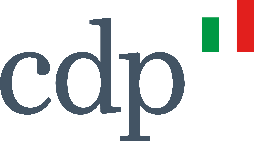 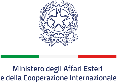 76%
CDP
Siamo al centro del sostegno istituzionale al Sistema Italia in capo al Ministero degli Affari Esteri e della Cooperazione Internazionale (MAECI),  che assomma le competenze in materia di politica commerciale e di internazionalizzazione del Sistema Paese, inclusa la vigilanza su SIMEST e ICE
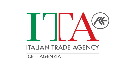 SIMEST aderisce al network EDFI - European Development Financial Institutions, ed è partner delle principali istituzioni finanziarie mondiali
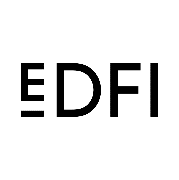 2
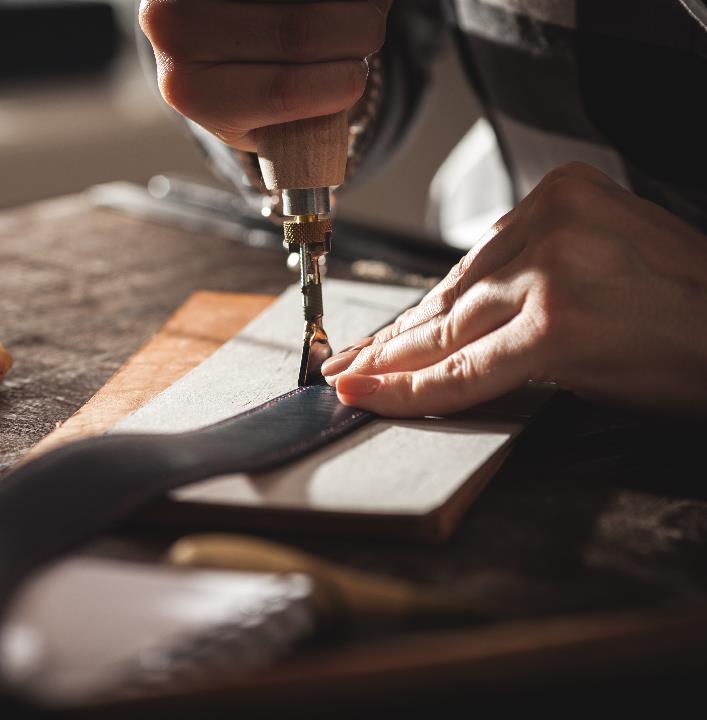 La gamma degli strumenti
Finanziamenti agevolati per l’internazionalizzazione
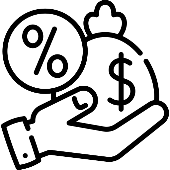 Operiamo attraverso risorse proprie e gestendo fondi pubblici
Operatività tradizionale con nuovi ambiti di investimento
Per le imprese dei territori colpiti dalle alluvioni
Per le imprese colpite dalla crisi in Ucraina (non attivo)
Con risorse EU PNRR (non attivo)
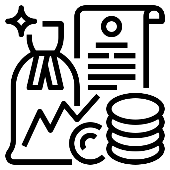 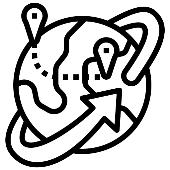 Accompagniamo le imprese lungo tutto il ciclo di internazionalizzazione, dalla prima valutazione di apertura a un nuovo mercato fino all’espansione con investimenti diretti a supporto di operazioni greenfield e acquisizioni all’estero
Supporto Credito all’Export
Investimenti partecipativi
Contributo Export 
Credito Fornitore e Credito Acquirente
Partecipazione al capitale di imprese estere o italiane con il possibile intervento delle risorse pubbliche di Venture Capital
3
Perché SIMEST
Esperienza e know-how nella valutazione di progetti di internazionalizzazione
Expertise
Oltre 30 anni di esperienza nel supporto ai processi di internazionalizzazione di imprese italiane

Importanti Gruppi italiani sostenuti da SIMEST nelle fasi di sviluppo e di consolidamento sui mercati internazionali
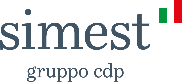 Gamma prodotti completa
Network
Impatti
Offerta di prodotti per tutto il percorso di sviluppo internazionale delle imprese italiane

Valore di un’offerta integrata di tutto il Gruppo CDP
Accesso ad un network internazionale: SIMEST è membro di EDFI e partner di istituzioni 
finanziarie multilaterali
Benefici dimostrati sulla performance delle imprese clienti: crescita del fatturato, della redditività e degli investimenti

Accesso a geografie complesse 

Partner di medio-lungo termine (fino a 8y)

Benefici derivanti dalle agevolazioni dei Fondi Pubblici
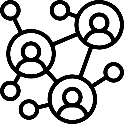 4
Operatività 2023
1.447€mln
310 €mln
risorse impegnate*
3041 operazioni
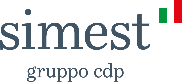 INVESTIMENTI PARTECIPATIVI
FINANZIAMENTI AGEVOLATI PER L’INTERNAZIONALIZZAZIONE
6.213€mln
195 operazioni
SUPPORTO ALL’EXPORT
5
* Comprende operatività risorse di Venture Capital e contributi in conto interessi
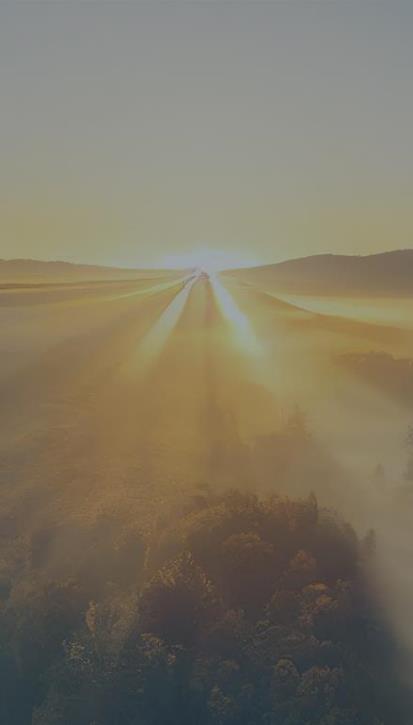 Progetti in portafoglio 2023
29 miliardi gestiti
45 miliardi inclusi impegni Credito Acquirente
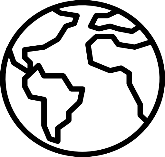 125
220
15.262
PAESI DI DESTINAZIONE
PARTECIPAZIONI IN IMPRESE
IMPRESE SUPPORTATE
EUROPA E CSI
Investimenti partecipativi: 343 €mln
Finanziamenti agevolati: 3.092 €mln
Supporto export: 4.126 €mln
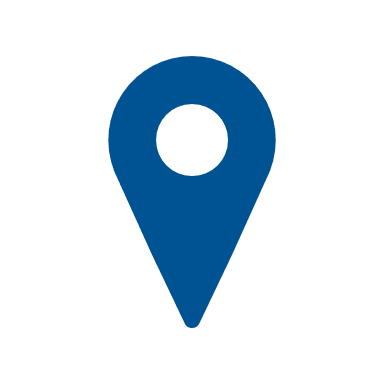 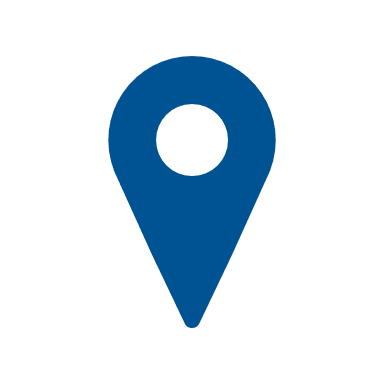 ASIA
Investimenti partecipativi: 167 €mln
Finanziamenti agevolati: 37 €mln
Supporto export: 94 €mln
NORD AMERICA
Investimenti partecipativi: 306 €mln
Finanziamenti agevolati: 114 €mln 
Supporto export: 2.156 €mln
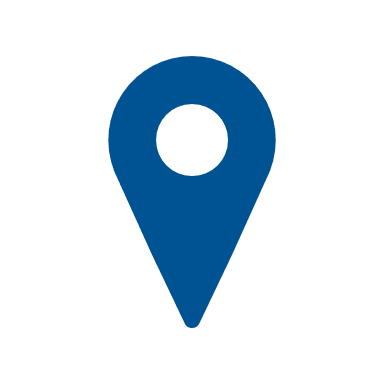 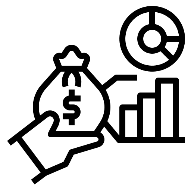 AFRICA E 
MEDIO ORIENTE
Investimenti partecipativi: 61 €mln
Finanziamenti agevolati: 45 €mln
Supporto export: 11.021 €mln
OCEANIA
Investimenti partecipativi: 8 €mln
Finanziamenti agevolati: 4 €mln
Supporto export: 0 €mln
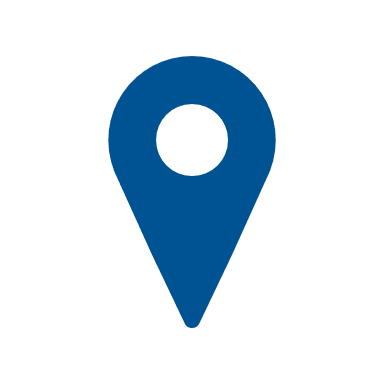 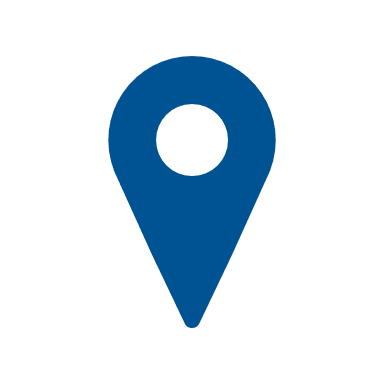 AMERICA LATINA 
E CARAIBI
Investimenti partecipativi: 158 €mln
Finanziamenti agevolati: 17 €mn
Supporto export: 7.162 €mln
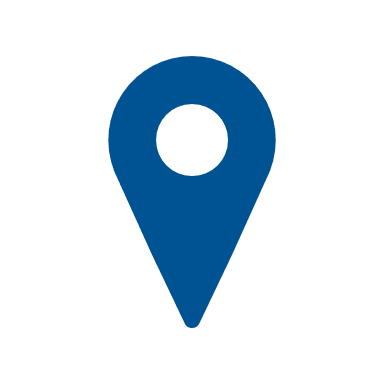 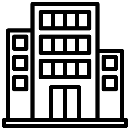 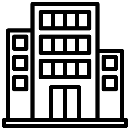 6
FOCUS:
FINANZIAMENTI
AGEVOLATI
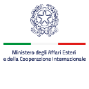 Finanziamenti agevolati
Finanziamenti agevolati a valere sul Fondo 394* per la competitività internazionale delle imprese italiane. 
Focus nuova operatività: digitalizzazione, sostenibilità, crescita sui mercati esteri e filiere
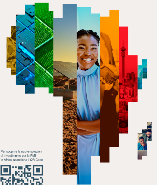 NUOVA 
MISURA AFRICA
POTENZIAMENTO MERCATI AFRICANI
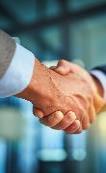 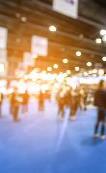 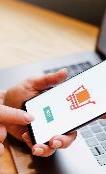 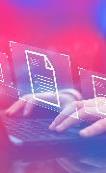 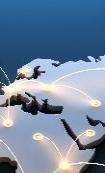 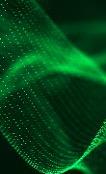 TEMPORARY MANAGER
FIERE ED EVENTI
Inserimento mercati
CERTIFICAZIONI E CONSULENZE
Transizione digitale o ecologica
E-COMMERCE
Fondo 
perduto
Onboarding digitalizzato
Tasso Agevolato
Operatività in tutti i Paesi esteri
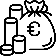 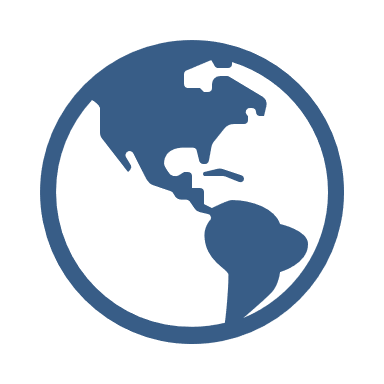 BENEFICI
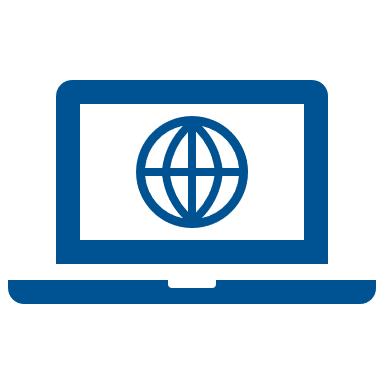 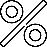 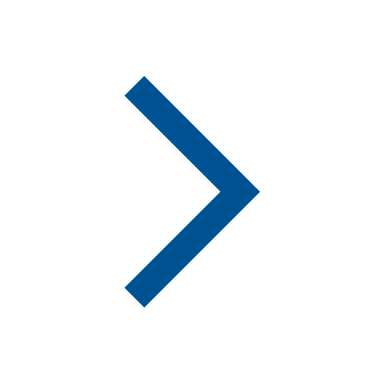 simest.it
UE e Extra UE
oggi ~0,5%
per PMI del sud, innovative, giovanili, femminili e imprese con requisiti di sostenibilità
Condizioni dedicate per le imprese con interessi in Africa e nei Balcani Occidentali e per le imprese esportatrici colpite dai rincari energetici o danneggiate dalle alluvioni nel Centro-Nord Italia di maggio e novembre 2023
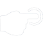 8
* Risorse a valere su fondi pubblici gestiti da SIMEST per conto del MAECI
Le principali novità
Nuova offerta
Nuovi finanziamenti: Transizione Digitale o Ecologica, Certificazioni e Consulenze e da luglio 2024 anche Potenziamento mercati africani
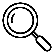 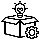 Per le imprese esportatrici colpite dai rincari energetici condizioni dedicate per lo strumento Transizione Digitale o Ecologica:

spese per il rafforzamento patrimoniale fino al 70% del finanziamento
Accessibili a tutte le imprese, di ogni forma giuridica e dimensione, comprese le PMI facenti parte di filiere produttive
Strumenti per tutte le imprese
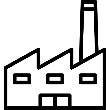 Riservato alle PMI con sede operativa al Sud, innovative, giovanili e/o femminili, e imprese con certificazioni di sostenibilità/ambientali e policy di approvvigionamento sostenibile
Fondo 
perduto
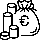 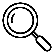 Tasso Agevolato
Per le imprese danneggiate dalle alluvioni nel Centro-Nord Italia condizioni dedicate per lo strumento Transizione Digitale o Ecologica:

riserva dedicata di 400 €mln
fondo perduto fino al 10%
spese per il rafforzamento patrimoniale fino al 90% del finanziamento
Pari al 10%, 50% o 80% del tasso di riferimento (a scelta del cliente nella fase di inserimento della domanda sul Portale)
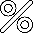 Introduzione di nuove spese finanziabili con focus su rafforzamento patrimoniale, sostenibilità e innovazione.
Inoltre finanziabili nell’ambito della Misura Africa spese di formazione del personale africano e spese connesse
Nuovi investimenti
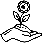 Incrementati importi massimi richiedibili per rispondere più efficacemente alle esigenze di investimento
Incremento importi
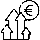 Mercati 
Strategici
Condizioni dedicate per le imprese con interessi strategici nell’area dei Balcani Occidentali e da luglio 2024 anche in Africa
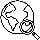 9
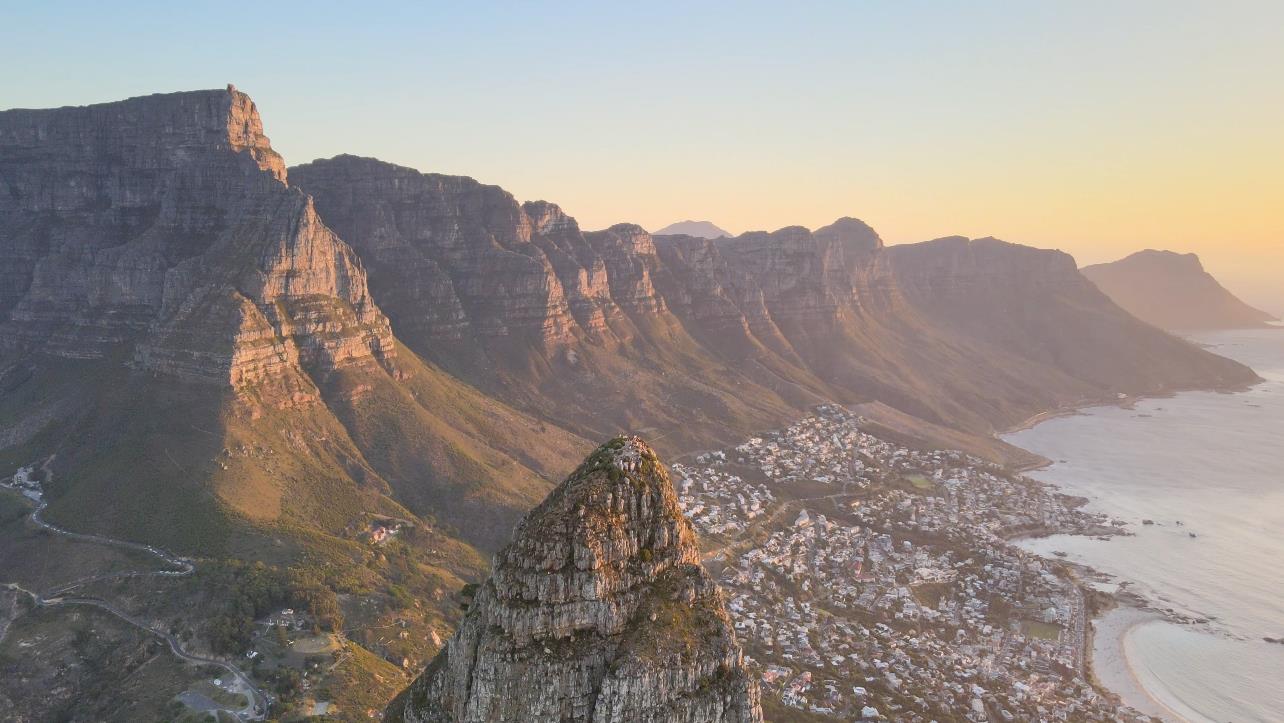 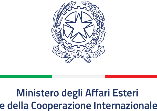 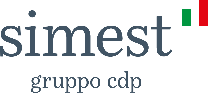 NUOVA MISURA AFRICA
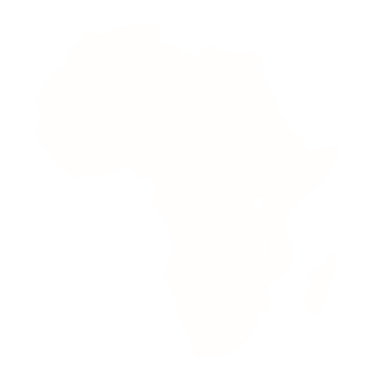 Lancio di un nuovo strumento, nuove spese finanziabili e condizioni dedicate 
a supporto degli investimenti delle imprese italiane con interessi strategici in Africa
10% Fondo perduto
20% per il Sud
~0,5%
Tasso agevolato
200 mln
Riserva dedicata al nuovo strumento
Fino a 6 anni
di durata
Riserva 10%
per imprese giovanili, femminili, start up/PMI innovative
Esenzione dalle garanzie
A CHI È DEDICATA
Per le imprese che richiedono fino al 31.12.2025 finanziamenti per con focus Africa
Inserimento Mercati, Certificazioni e Consulenze, Fiere ed Eventi, 
E-commerce, Temporary Manager
Per le imprese esportatici con export, import (anche di materie prime strategiche) o presenza in Africa, e imprese della loro filiera
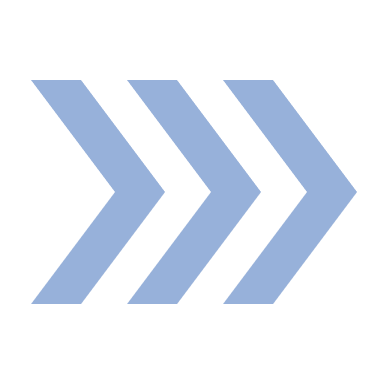 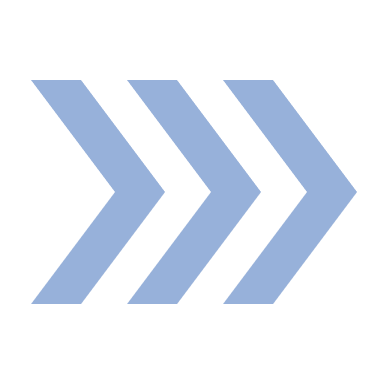 PER FINANZIARE
FORMAZIONE 
PERSONALE AFRICANO
Incluse strutture dedicate e viaggi, soggiorni, ingresso e regolarizzazione del personale
INNOVAZIONE E TRASFERIMENTO KNOW-HOW
Investimenti produttivi e commerciali 
in Italia e in Africa
COMPETITIVITÀ
Sostenibilità e digitalizzazione, consulenze specialistiche e certificazioni, e-commerce e fiere con focus Africa
10
Scopri di più su simest.it
Nuova 
Misura Africa
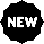 Sostegno al rafforzamento delle imprese italiane con interessi in Africa («Potenziamento mercati africani»)
Finanziamento agevolato in regime “de minimis" per la realizzazione di investimenti per il rafforzamento patrimoniale, investimenti digitali, ecologici, nonché produttivi o commerciali a beneficio di imprese italiane con interessi nel mercato africano
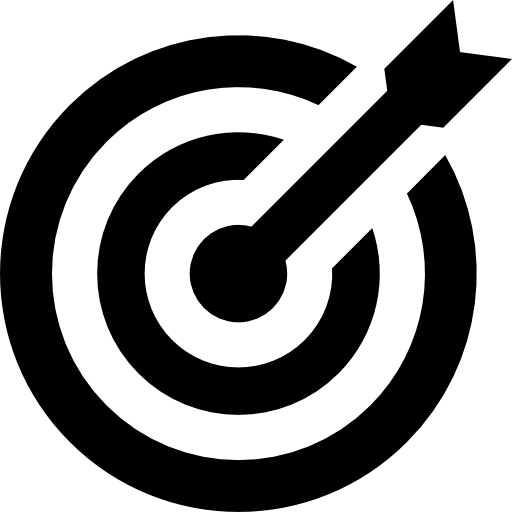 DURATA DEL FINANZIAMENTO
6 anni, di cui 2 di preammortamento
A CHI È DEDICATA
Imprese italiane esportatrici (con un fatturato estero del 5% realizzato nell’ultimo anno) che rispettino uno dei seguenti requisiti: (i) esportazioni o importazioni da/verso Africa per almeno il 2%1 o (ii) presenza in Africa2 oppure
Imprese italiane con fatturato realizzato per almeno il 10% verso imprese clienti che abbiano a loro volta un fatturato export ≥ 5% e che abbiano almeno uno dei seguenti requisiti: (i) esportazioni o importazioni da/verso Africa per almeno il 2%1 o (ii) presenza in Africa2
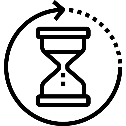 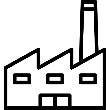 SPESE FINANZIABILI
Almeno il 60% per «Spese per investimenti per il rafforzamento patrimoniale dell’impresa, anche in Italia»
Massimo il 40% per «Spese strettamente connesse alla realizzazione degli investimenti», tra cui anche le spese per formazione di personale dall’Africa, di viaggio e di ingresso e regolarizzazione in Italia
Altre spese consulenziali connesse al finanziamento (v. circolare)
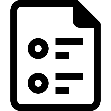 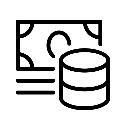 IMPORTO FINANZIABILE
Max 35% del fatturato medio ultimo biennio
Importo minimo euro 10.000. 
Importo massimo variabile in funzione della dimensione, come da tabella seguente:
INCENTIVI E PREMIALITÀ
Possibilità di esenzione dalle garanzie
Quota a fondo perduto fino al 20% con un massimo di €200.000 per le  imprese con almeno una sede operativa nel Sud Italia o fino al 10% con un massimo di €100.000
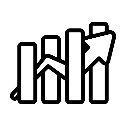 EROGAZIONE 
Prima tranche pari al 25% a titolo di anticipo; seconda erogazione pari al 25% entro un anno dalla stipula a seguito di prima rendicontazione obbligatoria; terza tranche a saldo dell’importo rendicontato
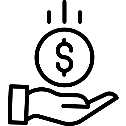 La percentuale è data dal rapporto tra il valore delle esportazioni o importazioni e fatturato totale di una singola annualità dell’ultimo triennio precedente alla data di presentazione della Domanda
La stabile presenza in Africa deve risultare da almeno 6 mesi antecedenti alla data di presentazione della domanda o comunque entro la prima erogazione
* Società con un fatturato fino a € 2/mln e con 10 dipendenti
** Società con un fatturato da oltre € 2/mln e fino a € 50/mln, con un numero di dipendenti tra le 11 e le 250 unità
*** V. definizioni in Circolare
11
Nuova 
Misura Africa
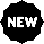 «Potenziamento mercati africani»: spese ammissibili
b) Spese strettamente connesse alla realizzazione dell’investimento (massimo il 40% dell’intervento):
a)  Spese per investimenti volti a rafforzare la propria solidità patrimoniale, anche in Italia (almeno il 60% dell’Intervento)
Tali investimenti dovranno risultare nell’attivo patrimoniale alle voci immobilizzazioni materiali e immateriali (esclusa la voce “avviamento”), con separata evidenza in nota integrativa oppure asseverati da un soggetto indipendente iscritto al Registro dei Revisori Contabili tenuto dal MEF secondo il format predefinito. Sono escluse le immobilizzazioni finanziarie. Tra le spese ammissibili rientrano, a titolo esemplificativo e non esaustivo:
spese per la formazione professionale in Italia o in Africa di personale africano. La formazione dev’essere erogata da una società terza ovvero da enti o istituti di formazione (in ogni caso certificati e dotati di requisiti di professionalità e indipendenza) ovvero da professionisti anch’essi dotati di requisiti di professionalità e indipendenza, nonché comprovata esperienza e certificazioni; 
spese per l’affitto e per l’allestimento di strutture (es. ufficio, showroom, corner commerciale, negozio e della eventuale struttura destinata alla formazione del personale africano);
spese di viaggio, ingresso (incluse eventuali spese per le pratiche di regolarizzazione in Italia) e soggiorno in Italia di personale africano per assunzione, dopo eventuale formazione, se non già effettuata in loco;
spese promozionali, spese per certificazioni, omologazioni di prodotto.
acquisto/leasing finanziario di macchinari, apparecchiature ad uso produttivo, impianti e beni strumentali o potenziamento/riconversione di beni produttivi e strumentali esistenti* ; 
tecnologie hardware e software, incluso il potenziamento o riconversione di tecnologie esistenti;
integrazione e sviluppo digitale dei processi aziendali; realizzazione/ammodernamento di modelli organizzativi e gestionali in ottica digitale;
implementazioni e gestione di sistemi di disaster recovery, business continuity e blockchain;
investimenti in attrezzature tecnologiche, programmi informatici e contenuti digitali; - spese per investimenti legate all’industria 4.0 e 5.0 (es. cyber security, big data e analisi dei dati, cloud e fog computing, simulazione e sistemi cyber-fisici, sistemi di visualizzazione, realtà virtuale e realtà aumentata, robotica avanzata e collaborative, manifattura additiva, internet delle cose e delle macchine);
spese di investimento per l’effettuazione di un inserimento in un Paese Africano tramite l’acquisto di un nuova struttura/immobile/fabbricato anche produttiva o il potenziamento di una struttura esistente in un Paese africano
 spese per investimenti per la sostenibilità ambientale e sociale, anche in Italia (es. efficientamento energetico, idrico, mitigazione impatti climatici, ecc.).
N.B. con riferimento alle spese per la formazione professionale di personale africano e alle spese connesse, l’Impresa Richiedente dovrà fornire evidenza documentale:
a)  entro 12 mesi dalla data di stipula del contratto di finanziamento, dell’assunzione, diretta o per il tramite di proprie controllate, anche estere, di almeno una risorsa tra quelle formate e lo stato di avanzamento delle assunzioni successive;
b) entro il termine del Periodo di Realizzazione, in fase di rendicontazione, dell’assunzione di almeno il 30% del personale formato direttamente o per il tramite di proprie controllate, anche estere
c) Spese consulenziali professionali per le verifiche di conformità alla normativa ambientale 

d) Spese per consulenze  finalizzate alla presentazione e gestione della richiesta di Intervento Agevolativo e alle asseverazioni rese dal Revisore (v. requisiti in Circolare)
*Tali spese possono riguardare anche macchinari, apparecchiature, impianti e beni produttivi o strumentali usati.
12
Transizione Digitale o Ecologica delle imprese italiane con vocazione internazionale («Transizione Digitale o Ecologica»)
Finanziamento agevolato in regime “de minimis" a sostegno di investimenti per la transizione digitale delle imprese italiane con vocazione internazionale
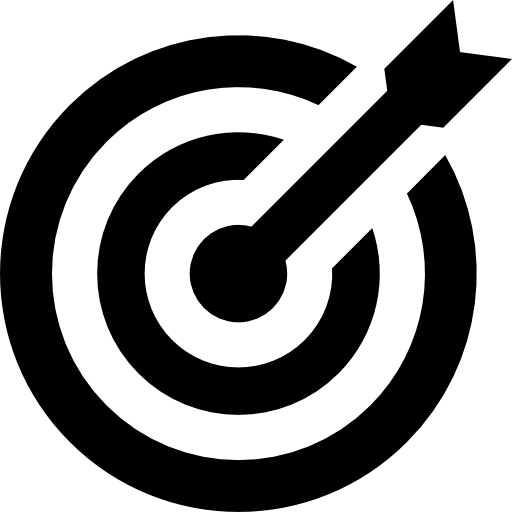 A CHI È DEDICATA
Imprese italiane esportatrici (con un fatturato estero del 10% realizzato nell’ultimo anno) di qualsiasi dimensione che abbiano depositato almeno 2 bilanci relativi a 2 esercizi completi o in alternativa
PMI produttiva con un fatturato export pari ad almeno il 3% dell’ultimo Bilancio e far parte di una filiera produttiva di almeno 2 imprese clienti
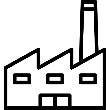 SPESE FINANZIABILI
Almeno il 50% per «Spese per la Transizione Digitale o Ecologica». 
Massimo il 50% per «Spese per investimenti per il rafforzamento patrimoniale dell’impresa», incrementabili fino al:
70% in caso di evidenza in fase di rendicontazione di:
incremento dei costi energetici pari al 100% come risultante dal raffronto dei due bilanci precedenti la data della domanda (necessaria asseverazione di un revisore) e 
un fatturato estero/fatturato totale pari ad almeno il 20%.
80% in caso di impresa con interessi diretti nei Balcani Occidentali
90% in caso di impresa esportatrice localizzata nei territori colpiti dalle alluvioni
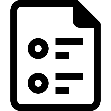 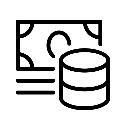 IMPORTO FINANZIABILE
Max 35% del fatturato medio ultimo biennio
Importo minimo euro 10.000. 
Importo massimo variabile in funzione della dimensione:
INCENTIVI E PREMIALITÀ
Garanzie in funzione del rating
Possibilità di ottenere una quota a fondo perduto fino al 10% con un massimo di €100.000 in funzione di specifici requisiti
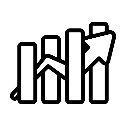 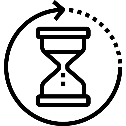 EROGAZIONE 
Prima tranche pari al 25% a titolo di anticipo; seconda erogazione pari al 25% entro un anno dalla stipula a seguito di prima rendicontazione obbligatoria; terza tranche a saldo dell’importo rendicontato
DURATA DEL FINANZIAMENTO
6 anni, di cui 2 di preammortamento
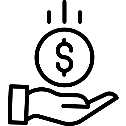 * Società con un fatturato fino a € 2/mln e con 10 dipendenti
** Società con un fatturato da oltre € 2/mln e fino a € 50/mln, con un numero di dipendenti tra le 11 e le 250 unità
13
Transizione digitale o ecologica: spese finanziabili
1. Spese per transizione digitale, anche in Italia
2. Spese per Transizione Ecologica, anche in Italia
spese per investimenti per la sostenibilità ambientale e sociale, anche in Italia (es. efficientamento energetico, idrico, mitigazione impatti climatici, ecc.);
spese per ottenimento e mantenimento delle certificazioni ambientali connesse gli investimenti oggetto del finanziamento;
integrazione e sviluppo digitale dei processi aziendali;
realizzazione/ammodernamento di modelli organizzativi e gestionali in ottica digitale;
investimenti in attrezzature tecnologiche, programmi informatici e contenuti digitali;
consulenze in ambito digitale (i.e. digital manager);
disaster recovery e business continuity;
blockchain (esclusivamente per la notarizzazione dei processi produttivi e gestionali aziendali);
spese per investimenti e formazione legate all’industria 4.0 (es. cyber security, big data e analisi dei dati, cloud e fog computing, simulazione e sistemi cyber-fisici, sistemi di visualizzazione, realtà virtuale e realtà aumentata, robotica avanzata e collaborative, manifattura additiva, internet delle cose e delle macchine);
3. Spese per investimenti volti a rafforzare la propria solidità patrimoniale, anche in Italia, ammissibili nei limiti previsti da Circolare
4. Spese consulenziali professionali  per le verifiche di conformità alla normativa ambientale nazionale
5. Spese per consulenze  finalizzate alla presentazione e gestione della richiesta di Intervento Agevolativo per un valore fino a un massimo del 5% dell’importo deliberato*
*v. condizioni in Circolare
14
Certificazioni e Consulenze per l’internazionalizzazione delle imprese italiane («Certificazioni e Consulenze»)
Finanziamento agevolato in regime “de minimis" a sostegno di (i) spese per certificazioni di prodotto e di sostenibilità e (ii) spese per consulenze e studi di fattibilità per la realizzazione di progetti di internazionalizzazione, di innovazione tecnologica e di prodotto, dei propri processi produttivi e della propria sostenibilità purché mirati allo sviluppo del processo di internazionalizzazione delle imprese
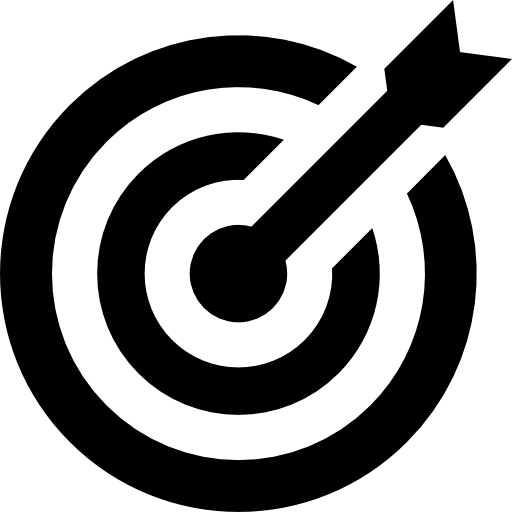 DURATA DEL FINANZIAMENTO
4 anni, di cui 2 di preammortamento
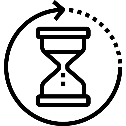 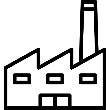 A CHI È DEDICATA
Alle imprese italiane di qualsiasi dimensione che abbiano depositato almeno 2 bilanci relativi a 2 esercizi completi
SPESE FINANZIABILI*
Spese per consulenze per l’internazionalizzazione finalizzate all’individuazione dei mercati internazionali di interesse, 
Spese per certificazioni ambientali e di prodotto/registrazione marchi; 
Spese per formazione su export/internazionalizzazione, per spese per consulenze di innovazione tecnologica e di prodotto, di sostenibilità. 
Max 20% per le spese di supporto al progetto

Nuove classi di spesa finanziabili per progetti con focus Africa
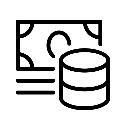 IMPORTO FINANZIABILE
Max 20% del fatturato medio ultimo biennio
Importo minimo: euro 10.000
Importo massimo: euro 500.000
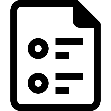 Nuova 
Misura Africa
INCENTIVI E PREMIALITÀ
Garanzie in funzione del rating
Possibilità di ottenere una quota a fondo perduto fino al 20% con un massimo di €200.000 p per le imprese che realizzano il progetto in Africa e con sede operativa nelle regioni del Sud Italia o fino al 10% con un massimo di €100.000 in funzione di specifici requisiti
Nuova 
Misura Africa
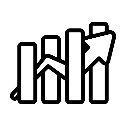 EROGAZIONE 
Prima tranche pari al 25% a titolo di anticipo; seconda erogazione a saldo dell’importo rendicontato
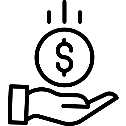 *Il servizio è regolato da un apposito contratto di prestazioni consulenziali erogate esclusivamente da Società di Servizi (società di capitali anche di diritto straniero). La società che eroga il servizio dovrà rispettare requisiti predeterminati tra cui quelli di professionalità e indipendenza
15
Certificazioni e consulenze: spese finanziabili
1. Consulenze per indagini e studi di fattibilità per l’internazionalizzazione finalizzate all’individuazione, allo sviluppo e al rafforzamento della presenza sui mercati esteri di interesse.
7. Spese per consulenze  finalizzate alla presentazione e gestione della richiesta di Intervento Agevolativo per un valore fino a un massimo del 5% dell’importo deliberato*
2. Formazione per export/internazionalizzazione:
Nuova 
Misura Africa
Per le imprese con interessi in Africa sono inoltre ammissibili:

spese per la formazione professionale in Italia o in Africa di personale africano (realizzate dall’Impresa Richiedente direttamente o per il tramite di proprie controllate, anche estere).  La formazione dev’essere erogata da una società terza ovvero enti o istituti di formazione (in ogni caso certificati e dotati di requisiti di professionalità e indipendenza) ovvero da professionisti anch’essi dotati di requisiti di professionalità e indipendenza nonché di comprovata esperienza e certificazioni;
spese per l’affitto e per l’allestimento della eventuale struttura destinata alla formazione del personale africano;
spese di viaggio, ingresso (incluse eventuali spese per le pratiche di regolarizzazione in Italia) e soggiorno in Italia del personale africano per assunzione, dopo eventuale formazione, se non già effettuata in loco
ampliamento delle spese di «Supporto al progetto» (max 20% del finanziamento) alle spese di viaggio e soggiorno (c.d. incoming) di potenziali clienti africani in Italia
N.B. con riferimento alle spese per la formazione professionale di personale africano e alle spese connesse di viaggio, ingresso (regolarizzazione in Italia) e soggiorno in Italia del personale africano, l’Impresa Richiedente dovrà fornire evidenza documentale, in fase di Rendicontazione, dell’assunzione di almeno il 30% del personale formato direttamente o per il tramite di proprie controllate, anche estere.
Spese per la formazione del management e/o del personale della società richiedente relative alle iniziative di export e internazionalizzazione;
3. Consulenze per innovazione tecnologica e di prodotto relative ai processi produttivi e alla sostenibilità ambientale.
4. Certificazioni di prodotto e di sostenibilità ambientale:
Spese per l’innovazione/adeguamento di prodotto e/o servizio o altre spese finalizzate all’ottenimento di certificazioni internazionali;
Spese per ottenimento delle licenze di prodotti e/o servizi, registrazione di marchi o altre forme di tutela del made in Italy;
Spese per consulenze propedeutiche all’ottenimento delle certificazioni.
5. Spese di supporto al progetto (max 20% dell’Intervento Agevolativo – dell’importo rendicontato)
Spese di viaggio e soggiorno da parte degli amministratori dell’impresa richiedente; 
Spese di viaggio e soggiorno (incoming) di potenziali partner locali (esclusa la clientela);
6. Spese consulenziali professionali  per le verifiche di conformità alla normativa ambientale nazionale
16
*v. condizioni in Circolare
Inserimento delle imprese italiane sui mercati internazionali («Inserimento Mercati»)
Finanziamento agevolato in regime “de minimis" per la realizzazione di investimenti sui mercati internazionali, relativi (i) all’apertura di nuove strutture commerciali all’estero ove non già presenti o (ii) al potenziamento e/o sostituzione di una propria Struttura già esistente (ad eccezione del negozio). Le tipologie di Strutture ammissibili sono un negozio o un corner, uno showroom e un ufficio*
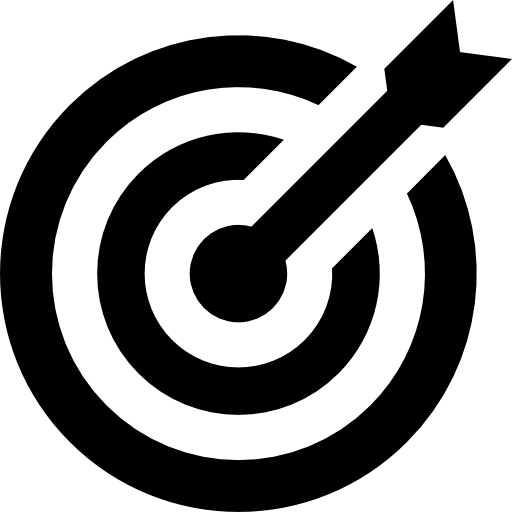 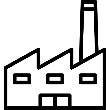 A CHI È DEDICATA
Alle imprese italiane di qualsiasi dimensione che abbiano depositato almeno 2 bilanci relativi a 2 esercizi completi
SPESE FINANZIABILI
Compilazione di una scheda programma che preveda:
almeno il 50% del finanziamento a «Spese di investimento per la struttura» e 
massimo il 50% a Spese per formazione, consulenze e attività promozionali (c.d. «spese di supporto»)

Nuove classi di spesa finanziabili per progetti con focus Africa
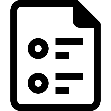 IMPORTO FINANZIABILE
Max 35% del fatturato medio ultimo biennio
Importo minimo euro 10.000. Importo massimo variabile in funzione della dimensione, come da tabella seguente:
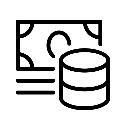 Nuova 
Misura Africa
INCENTIVI E PREMIALITÀ
Garanzie in funzione del rating 
Possibilità di ottenere una quota a fondo perduto fino al 20% con un massimo di €200.000 per le imprese che realizzano il progetto in Africa e con sede operativa nelle regioni del Sud Italia o fino al 10% con un massimo di €100.000 in funzione di specifici requisiti
Nuova 
Misura Africa
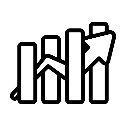 * Società con un fatturato fino a € 2/mln e con 10 dipendenti
** Società con un fatturato da oltre € 2/mln e fino a € 50/mln, con un numero di dipendenti tra le 11 e le 250 unità
EROGAZIONE 
Prima tranche pari al 25% a titolo di anticipo; seconda erogazione pari al 25% entro un anno dalla stipula a seguito di prima rendicontazione obbligatoria; terza tranche a saldo dell’importo rendicontato
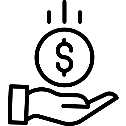 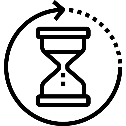 DURATA DEL FINANZIAMENTO
6 anni, di cui 2 di preammortamento
17
*E’ possibile finanziare solo il negozio esclusivamente se non si è già presenti in una specifica geografia, anche con proprie strutture.
Disponibile in Circolare allegato con dettaglio delle spese ammissibili per ciascuna voce
Inserimento mercati: spese finanziabili
Scheda programma
Nuova 
Misura Africa
18
Partecipazione delle imprese italiane a fiere e eventi di carattere internazionale, anche in Italia («Fiere ed eventi»)
Finanziamento agevolato in regime “de minimis" per sostenere la partecipazione fino a tre eventi di carattere internazionale, anche virtuale tra: fiera, mostra, missione imprenditoriale e missione di sistema, per promuovere l’attività d’impresa sui mercati esteri o in Italia.
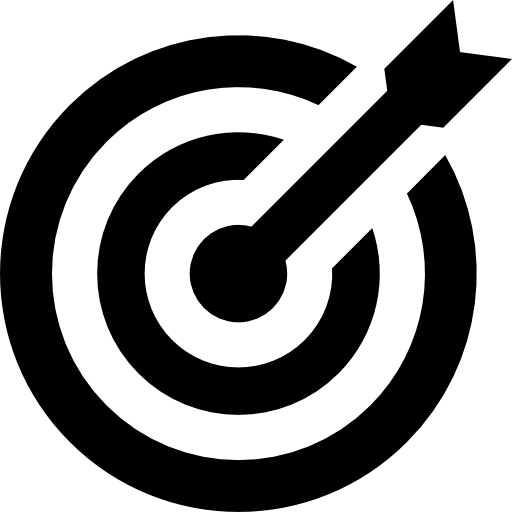 INCENTIVI E PREMIALITÀ
Garanzie:
- per importi fino a euro 150.000, in funzione del MOL; 
- per importi superiori a euro 150.000, in funzione dello scoring;
Premialità:
Possibilità di ottenere una quota a fondo perduto fino al 20% con un massimo di €200.000 per le imprese che realizzano il progetto in Africa* e con sede operativa nelle regioni del Sud Italia o fino al 10% con un massimo di €100.000 in funzione di specifici requisiti
A CHI È DEDICATA
Alle imprese italiane di qualsiasi dimensione che abbiano depositato:
almeno 1 bilancio relativo a 1 esercizio completo per importi fino a euro 150.000
Almeno 2 bilanci relativi a due esercizi completi per importi superiori a euro 150.000
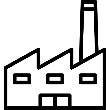 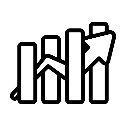 Nuova 
Misura Africa
IMPORTO FINANZIABILE
Importo massimo:  euro 500.000
Max 20% del fatturato dell’ultimo anno per importi fino a euro 150.000 oppure max il 20% del fatturato medio degli ultimi due bilanci per importi superiori a euro 150.000
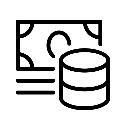 *Ai fini dell’accesso alla premialità focus Africa, la fiera deve essere localizzata in Africa oppure in Italia con focus Africa
SPESE FINANZIABILI
Spese per area espositiva, spese logistiche, spese promozionali, spese per consulenze connesse alla partecipazione all’evento, spese digitali connesse alla partecipazione alla fiera/mostra

Nuove classi di spesa finanziabili per progetti con focus Africa
DURATA DEL FINANZIAMENTO
4 anni, di cui 2 di preammortamento
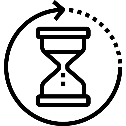 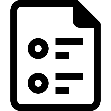 EROGAZIONE 
Prima tranche pari al 25% a titolo di anticipo; seconda erogazione a saldo dell’importo rendicontato
Nuova 
Misura Africa
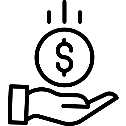 19
Fiere ed eventi: spese finanziabili
2. Spese logistiche
1. Spese per area espositiva
5. Spese digitali connesse alla partecipazione alla fiera/mostra:
trasporto a destinazione di materiale e prodotti esposti, compreso il trasporto di campionario;
movimentazione dei macchinari/prodotti.
affitto area espositiva, compresi eventuali costi di iscrizione, oneri e diritti fissi obbligatori; allestimento dell’area espositiva (es. pedana, muri perimetrali, soffitto, tetto o copertura, ripostiglio);
arredamento dell’area espositiva (es. reception desk, tavoli, sedie, vetrine espositive, cubi espositivi, porta brochure);
attrezzature, supporto audio/video (es monitor, tv screen, proiettori e supporti informatici,
servizio elettricità (es. allacciamento elettrico, illuminazione stand e prese elettriche per il funzionamento dei macchinari qualora presenti nello stand);
utenze varie;
servizio di pulizia dello stand;
costi di assicurazione;
compensi riconosciuti al personale incaricato dall'impresa (sia esterno che il periodo riferito all’esecuzione della fiera/mostra (compresi viaggi, soggiorni e trasferte per il raggiungimento del luogo della fiera/mostra) e/o direttamente collegati alla fiera/mostra stessa, come da idonea documentazione comprovante la spesa. Eventuali ulteriori compensi al personale incaricato dall'impresa (sia esterno che interno) sono riconosciuti nella misura massima del 10% dell’importo del finanziamento concesso;
servizi di traduzione ed interpretariato offline.
fee di iscrizione alla manifestazione virtuale, compresi i costi per l’elaborazione del contenuto virtuale (es. stand virtuali, presentazione dell’azienda, cataloghi virtuali, eventi live streaming, webinar)
spese per integrazione e sviluppo digitale di piattaforme CRM;
spese di web design (es. landing page, pagina dedicate all’evento) e integrazione/innovazione di contenuti/funzionalità digitali anche su piattaforme già esistenti;
spese per digital marketing (es. banner video, banner sul sito ufficiale della fiera/mostra, newsletter, social network);
servizi di traduzione ed interpretariato online;
3. Spese promozionali
partecipazione/organizzazione di business meeting, workshop, B2B, B2C;
spese di pubblicità, cartellonistica e grafica per i mezzi di stampa (es. pubblicità nel catalogo ufficiale, magazine e quotidiani informativi della fiera o della mostra, a supporto dell’iniziativa, stampa specializzata, omaggistica);
realizzazione banner (es. poster e cartellonistica negli spazi esterni e limitrofi al centro fieristico).
spese di certificazione dei prodotti
6. Spese consulenziali professionali  per le verifiche di conformità alla normativa ambientale nazionale
4. Spese per consulenze connesse alla partecipazione alla fiera/mostra:
7. Spese per consulenze  finalizzate alla presentazione e gestione della richiesta di Intervento Agevolativo per un valore fino a un massimo del 5% dell’importo deliberato*
consulenze esterne (es. designer/architetti, innovazione prodotti, servizi fotografici/video).
consulenze in ambito digitale (es. digital manager, social media manager, digital marketing manager);
Nuova 
Misura Africa
Per le imprese con interessi in Africa sono inoltre ammissibili:

- spese di viaggio e soggiorno in fiera di potenziali clienti africani, sia per le fiere e gli eventi che si tengono in un Paese africano, sia per le fiere e gli eventi di carattere internazionale con focus Africa in Italia.
*v. condizioni in Circolare
20
Sviluppo del commercio elettronico delle imprese italiane in Paesi esteri («E-Commerce»)
Finanziamento agevolato in regime “de minimis" per (i) la creazione o (ii) il miglioramento di una Piattaforma propria di e-commerce oppure per (iii) l’accesso ad una Piattaforma di terzi (market place) per la commercializzazione in Paesi esteri di beni o servizi prodotti in Italia o con marchio italiano
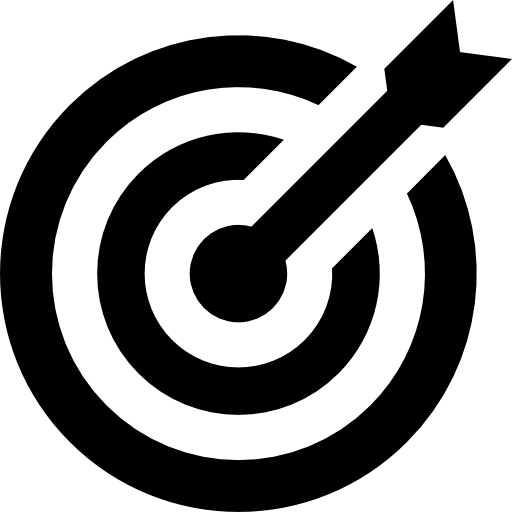 A CHI È DEDICATA
Alle imprese italiane di qualsiasi dimensione che abbiano depositato almeno 2 bilanci relativi a 2 esercizi completi
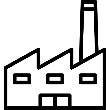 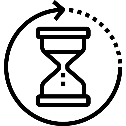 DURATA DEL FINANZIAMENTO
4 anni, di cui 2 di preammortamento
IMPORTO FINANZIABILE
Max 20% del fatturato medio ultimo biennio
Importo minimo euro 10.000
Piattaforma propria e di terzi: fino a euro 500.000
SPESE FINANZIABILI
Spese per la «Creazione, sviluppo o miglioramento di una Piattaforma propria oppure utilizzo di una Piattaforma di terzi». 
Spese per «Investimenti per la Piattaforma propria oppure per la Piattaforma di terzi»
Spese promozionali e di formazione relative al progetto
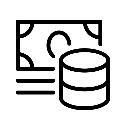 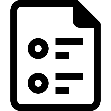 Nuova 
Misura Africa
INCENTIVI E PREMIALITÀ
Garanzie in funzione del rating
Possibilità di ottenere una quota a fondo perduto fino al 20% con un massimo di €200.000 per le imprese che realizzano il progetto in Africa* e con sede operativa nelle regioni del Sud Italia o fino al 10% con un massimo di €100.000 in funzione di specifici requisiti
EROGAZIONE 
Prima tranche pari al 25% a titolo di anticipo; seconda erogazione a saldo dell’importo rendicontato
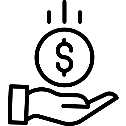 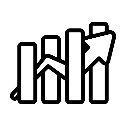 *Ai fini dell’accesso alla premialità focus Africa, la piattaforma o il marketplace devono avere dominio di primo o secondo livello localizzato in un paese africano
21
E-commerce: spese finanziabili
3. Spese promozionali e formazione relative al progetto
1. Creazione e sviluppo di una Piattaforma propria oppure utilizzo di un market place
spese per l’indicizzazione della piattaforma oppure del market place;
spese per web marketing;
spese per comunicazione;
formazione del personale interno adibito alla gestione/funzionamento della piattaforma
creazione, acquisizione e configurazione della piattaforma;
componenti hardware e software;
estensioni componenti software per ampliare le funzionalità (es.  software per la gestione degli ordini, circuiti di pagamento, servizi cloud, integrazioni con ERP, CRM, AI e realtà aumentata);
creazione e configurazione app;
spese di avvio dell’utilizzo di un market place.
4. Spese consulenziali professionali  per le verifiche di conformità alla normativa ambientale nazionale
2. Investimenti per una Piattaforma propria oppure per un market place
5. Spese per consulenze  finalizzate alla presentazione e gestione della richiesta di Intervento Agevolativo per un valore fino a un massimo del 5% dell’importo deliberato*
spese di hosting del dominio della piattaforma;
commissioni per utilizzo della piattaforma oppure di un market place;
spese per investimenti in sicurezza dei dati e della piattaforma;
aggiunta di contenuti e soluzioni grafiche;
spese per lo sviluppo del monitoraggio accessi alla piattaforma;
spese per lo sviluppo di analisi e tracciamento dati di navigazione;
consulenze finalizzate allo sviluppo e/o alla modifica della piattaforma;
registrazione, omologazione e per la tutela del marchio;
spese per certificazioni internazionali di prodotto.
*v. condizioni in Circolare
22
Temporary Manager per l’internazionalizzazione delle imprese italiane («Temporary Manager»)
Finanziamento agevolato in regime “de minimis" a sostegno dell’inserimento temporaneo da parte di imprese italiane di figure professionali specializzate (Temporary Manager), per la realizzazione di progetti di internazionalizzazione, e di progetti di innovazione tecnologica, digitale e dei processi produttivi e a sostegno della transizione green dell’impresa purché mirati allo sviluppo del processo di internazionalizzazione delle imprese
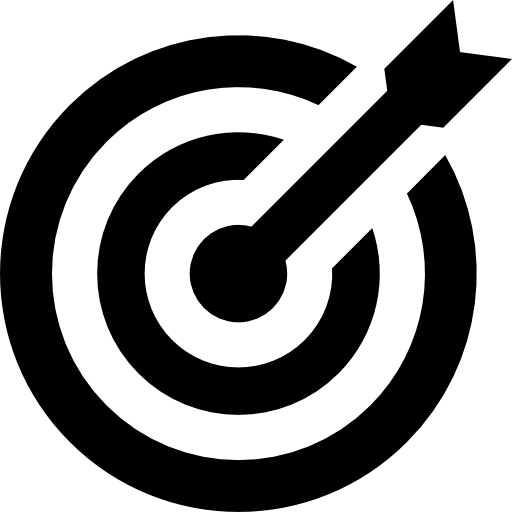 A CHI È DEDICATA
Alle imprese italiane di qualsiasi dimensione che abbiano depositato almeno 2 bilanci relativi a 2 esercizi completi
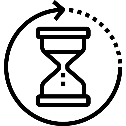 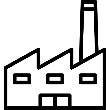 DURATA DEL FINANZIAMENTO
4 anni, di cui 2 di preammortamento
IMPORTO FINANZIABILE
Max 20% del fatturato medio ultimo biennio
Importo minimo euro 10.000
Importo massimo euro 500.000
SPESE FINANZIABILI*
Almeno il 60% per «Spese per le prestazioni professionali del TM»; 
Massimo il 40% per «Spese strettamente connesse alla realizzazione del progetto elaborato con l’assistenza del TM»
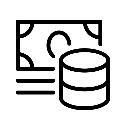 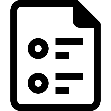 Nuova 
Misura Africa
INCENTIVI E PREMIALITÀ
Garanzie in funzione del rating
Possibilità di ottenere una quota a fondo perduto fino al 20% con un massimo di €200.000 per le imprese che realizzano il progetto in Africa e con sede operativa nelle regioni del Sud Italia o fino al 10% con un massimo di €100.000 in funzione di specifici requisiti
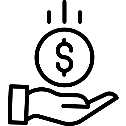 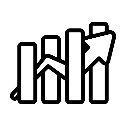 EROGAZIONE 
Prima tranche pari al 25% a titolo di anticipo; seconda erogazione a saldo dell’importo rendicontato
*L’inserimento temporaneo è regolato da un apposito contratto di prestazioni consulenziali erogate esclusivamente da Società di Servizi (società di capitali anche di diritto straniero). La società che eroga il servizio dovrà rispettare requisiti predeterminati tra cui quelli di professionalità e indipendenza
23
Temporary Manager: spese finanziabili
1. Spese per le prestazioni professionali del Temporary Manager (almeno il 60% dell’Intervento Agevolativo)
3. Spese consulenziali professionali  per le verifiche di conformità alla normativa ambientale nazionale
4. Spese per consulenze  finalizzate alla presentazione e gestione della richiesta di Intervento Agevolativo per un valore fino a un massimo del 5% dell’importo deliberato*
2. Spese strettamente connesse alla realizzazione del progetto elaborato con l'assistenza del Temporary Manager (massimo il 40% delle spese rendicontate ammissibili all’Intervento Agevolativo):
2.1.	Spese per attività di marketing e promozionali;
2.2.	Spese per integrazione e sviluppo digitale dei processi aziendali;
2.3.	Spese per la realizzazione/ammodernamento di modelli organizzativi e gestionali;
2.4.	Spese di ideazione per l’innovazione/adeguamento di prodotto e/o servizio;
2.5.	Spese per le certificazioni internazionali e le licenze di prodotti e/o servizi, deposito di marchi o altre forme di tutela del Made in Italy;
2.6.	Spese per attività di supporto:
a)	Spese per la formazione interna/esterna del personale amministrativo o tecnico;
b)	Spese di viaggio e soggiorno da parte degli amministratori e/o titolari dell’impresa richiedente;
c)	Spese di viaggio e soggiorno (incoming) di potenziali partner locali (esclusa la clientela);
d)	Spese legali per la costituzione di società controllate locali o filiali gestite direttamente.
*v. condizioni in Circolare
24
Premialità
Nuova 
Misura Africa
L’Impresa con interessi in Africa* avente almeno una sede operativa nelle Regioni del Sud Italia (Abruzzo, Basilicata, Calabria, Campania, Molise, Puglia, Sardegna e Sicilia) può chiedere un cofinanziamento a fondo perduto fino al 20% dell’Importo dell’Intervento Agevolativo e comunque fino a un massimo di € 200.000
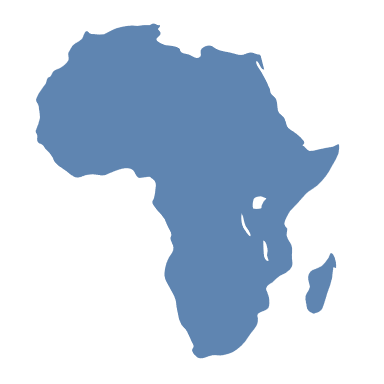 L’Impresa può chiedere un cofinanziamento a fondo perduto fino al 10% dell’Importo dell’Intervento Agevolativo e comunque fino a un massimo di € 100.000, che è riconosciuto quale incentivazione sulla base dei seguenti criteri:
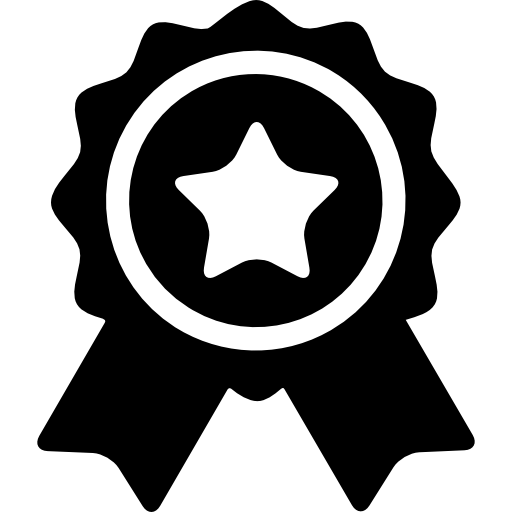 PMI con sede operativa al Sud Italia (Abruzzo, Basilicata, Calabria, Campania, Molise, Puglia, Sardegna e Sicilia) costituita da almeno 6 mesi
PMI o Start-up innovative registrate presso la sezione speciale della camera di commercio
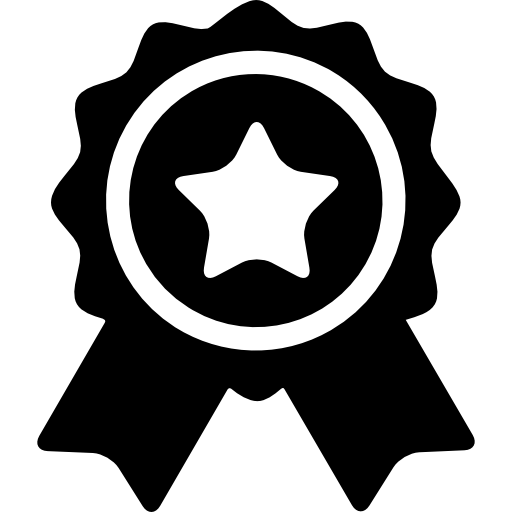 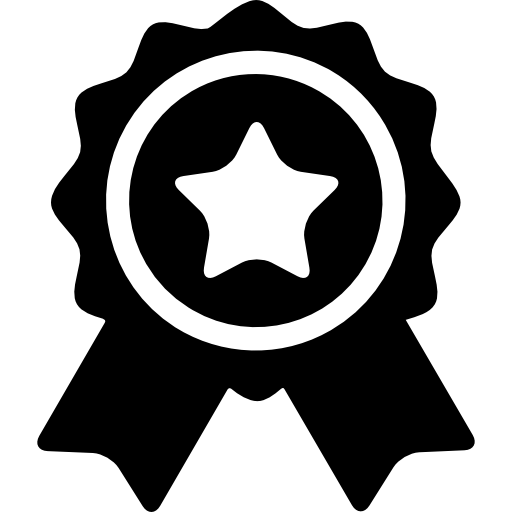 Imprese, anche diverse da PMI, con interessi diretti nei Balcani Occidentali
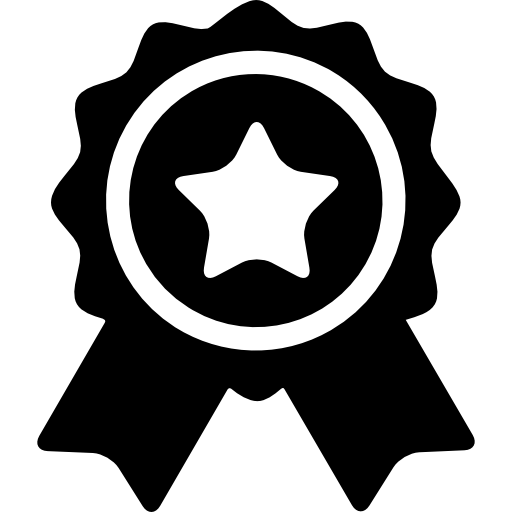 PMI in possesso di certificazioni ambientali/di sostenibilità
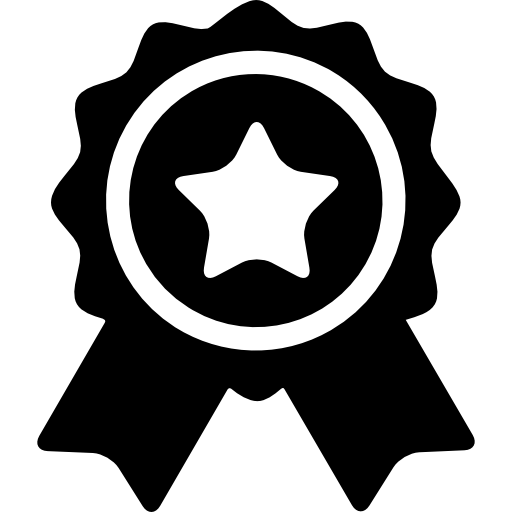 Imprese, anche diverse da PMI, localizzate nei comuni colpiti dalle alluvioni in Emilia-Romagna o comuni limitrofi e in Toscana (solo per il prodotto Transizione Digitale o Ecologica)
PMI giovanili (i.e. imprese costituite per almeno il 60% da giovani tra i 18 e 35 anni oppure per le società di capitali, imprese in cui le quote di partecipazione sono detenute per almeno il 60% giovani tra i 18 e i 35 anni)
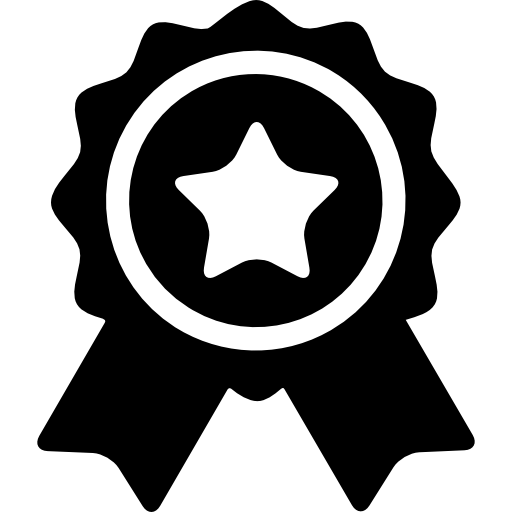 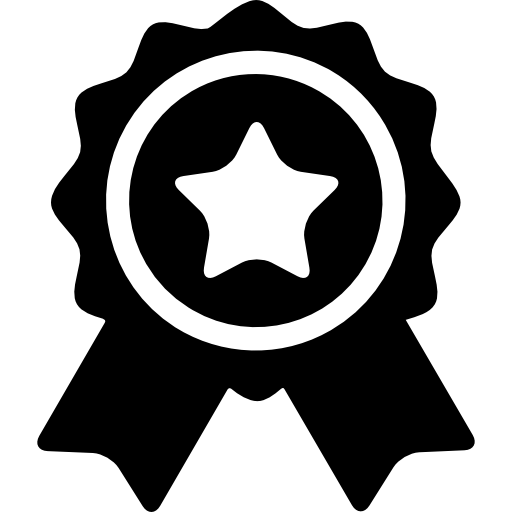 Imprese, anche diverse da PMI in possesso di certificazioni ambientali/di sostenibilità e che abbiano emanato una policy di procurement sostenibile con specifici criteri minimi
PMI femminili (i.e. imprese costituite almeno al 60% da donne oppure per le società di capitali, imprese in cui le quote di partecipazione sono detenute per almeno il 60% da donne)
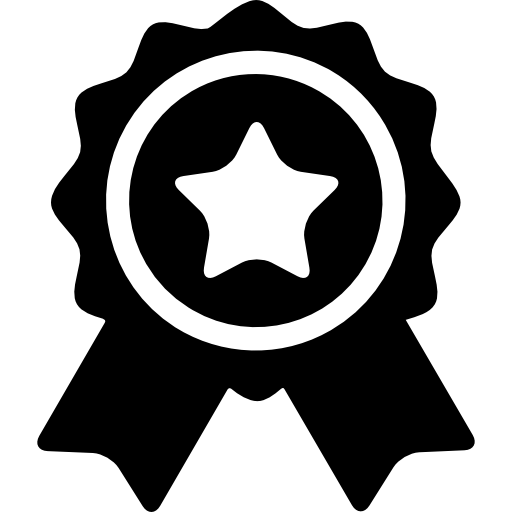 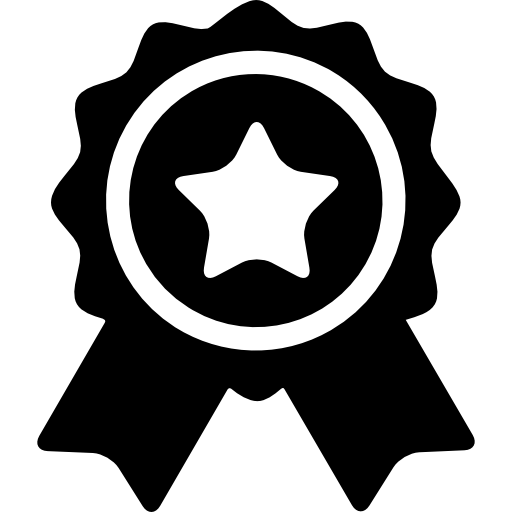 PMI con una quota di fatturato export risultante dalle dichiarazioni IVA degli ultimi due esercizi pari ad almeno il 20% del fatturato totale
Imprese con interessi in Africa non aventi sedi operative nelle Regioni del Sud Italia*
Nuova 
Misura Africa
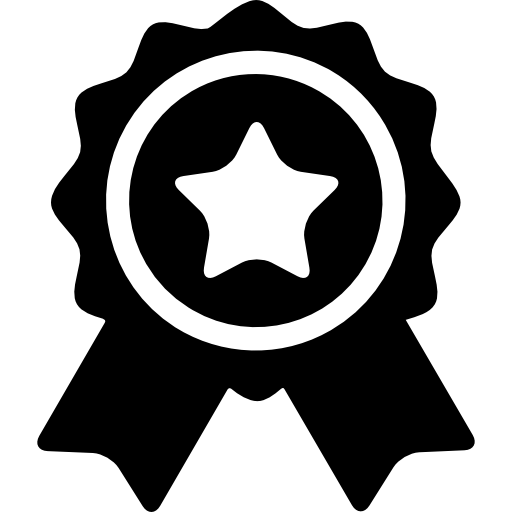 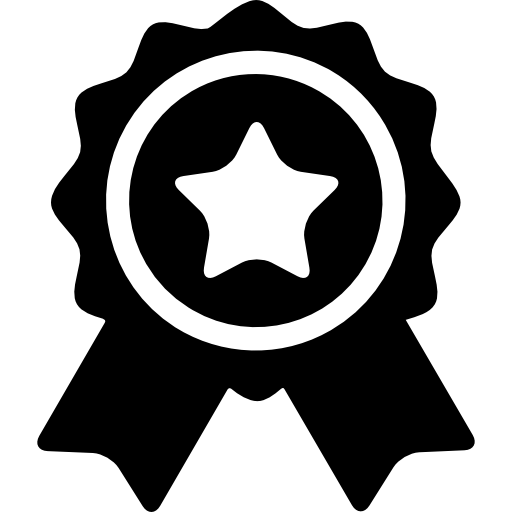 *richiedente il Finanziamento «Potenziamento Mercati Africani» o un finanziamento localizzato in Africa per Certificazioni e Consulenze, Fiere ed Eventi, E-commerce, Temporary Manager
25
Garanzie
L’Impresa dovrà rilasciare a beneficio del Fondo 394, a valere sul Finanziamento, garanzie in misura crescente in funzione della classe di Scoring dell’Impresa Richiedente nella forma di seguito indicata e sulla base delle percentuali riportate in tabella
garanzia autonoma a prima richiesta rilasciata da banche, assicurazioni o intermediari finanziari soddisfacenti per SIMEST
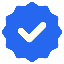 cash collateral, nella forma di liquidità dell’Impresa richiedente segregata a beneficio di SIMEST
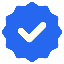 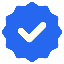 deposito cauzionale, nella forma di trattenuta a garanzia sul finanziamento concesso.
altre eventuali tipologie di garanzie, come di tempo in tempo deliberate dal Comitato Agevolazioni
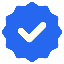 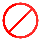 ESENZIONE PRESTAZIONE GARANZIE
tutte le Imprese che rientrano nelle prime due classi di Scoring di cui alla tabella (classe 1 e 2)
le Imprese con Interessi in Africa*
le Imprese con Interessi nei Balcani Occidentali
le PMI Innovative e le Start Up Innovative
Nuova 
Misura Africa
Tabella come aggiornata dal Comitato Agevolazioni del 26/06/2024
*richiedente il Finanziamento «Potenziamento Mercati Africani» o un finanziamento localizzato in Africa per Certificazioni e Consulenze, Fiere ed Eventi, E-commerce, Temporary Manager
26
Focus sulle imprese con interessi diretti nei Balcani «Misura Balcani»
PAESI COINVOLTI
CONDIZIONI DEDICATE
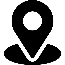 Riserva dedicata: 200 €mln per tutte le linee di finanziamento rinnovata a luglio 2024 con ulteriori 200 €mln
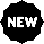 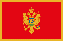 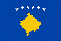 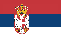 10% di Cofinanziamento a fondo perduto

Esenzione dalla prestazione di garanzie

Fino all’80% del finanziamento Transizione Digitale o Ecologica da destinare a spese per il rafforzamento patrimoniale
SERBIA
MONTENEGRO
KOSOVO
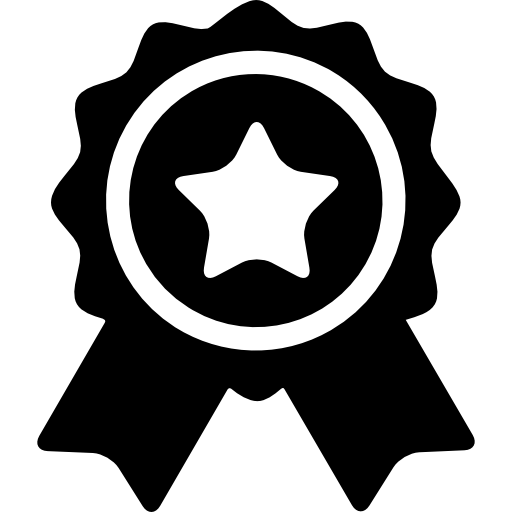 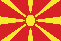 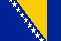 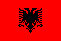 BOSNIA - ERZEGOVINA
MACEDONIA DEL NORD
ALBANIA
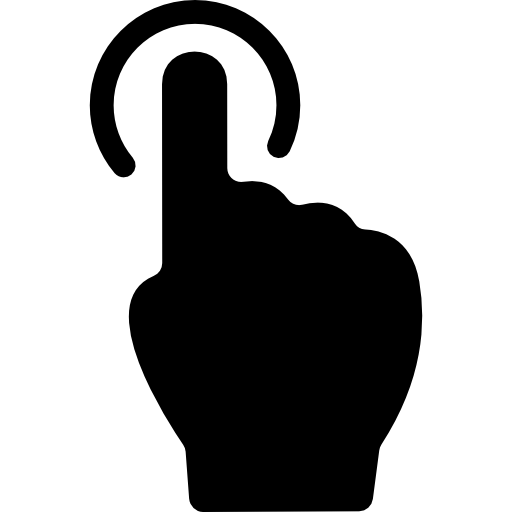 IMPRESE BENEFICIARIE
del finanziamento destinato alla copertura di investimenti per il rafforzamento patrimoniale
Con presenza nei Balcani Occidentali
Con sede commerciale, di produzione o di rappresentanza
Con interesse diretto 
Esportatrici verso/
importatrici dai Balcani Occidentali
Con filiera produttiva
Impresa che risulta essere fornitrice di imprese italiane presenti nei Balcani Occidentali
Con Inserimento Mercati
Impresa che richiede un finanziamento di Inserimento Mercati nei Balcani Occidentali
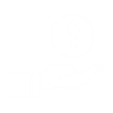 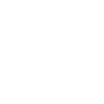 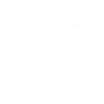 27
FOCUS:
INVESTIMENTI
PARTECIPATIVI
Investimenti partecipativi
Acquisizioni di partecipazioni* di minoranza in società estere detenute da imprese italiane.
Supporto finanziario di medio/lungo termine per l’insediamento di imprese italiane in UE ed Extra UE
1. Partecipazione SIMEST
con possibile quota finanziamento soci
Partecipazione di SIMEST nel capitale della società estera. Orizzonte temporale di max 6-8 anni, con obbligo di riacquisto da parte del partner italiano (prezzo di uscita predeterminato)
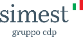 Max 49% 
del capitale sociale del veicolo oggetto di investimento
2. Partecipazione risorse pubbliche Venture Capital*
con possibile quota finanziamento soci
Partecipazione aggiuntiva delle risorse pubbliche di Venture Capital gestite da SIMEST a condizioni economiche promozionali e allineata alle caratteristiche della Partecipazione SIMEST. Il VC può supportare anche i processi di internazionalizzazione delle Start up e PMI Innovative
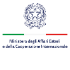 Contributo in conto interessi*
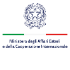 Agevolazione sul finanziamento ottenuto dall'impresa italiana per l'acquisizione della propria quota di partecipazione nella società estera (extra UE)
BENEFICI
Tasso di remunerazione predeterminato
Limitata ingerenza nella governance
Investimento flessibile tailor made
Previsione di opzione call
Partner istituzionale nel capitale
No Centrale Rischi
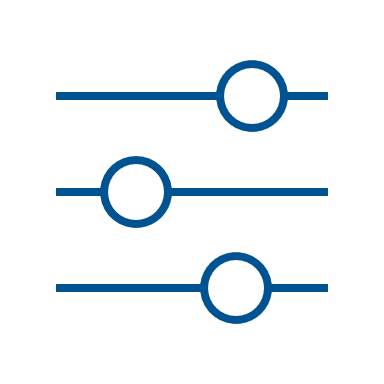 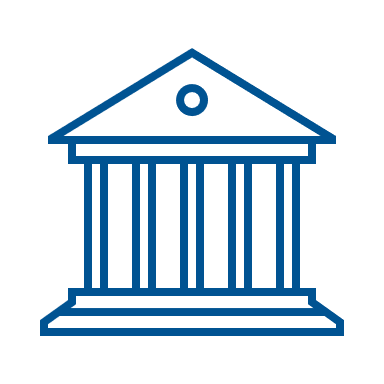 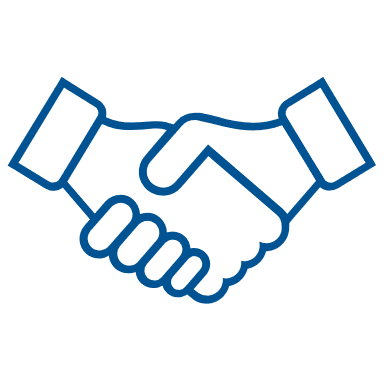 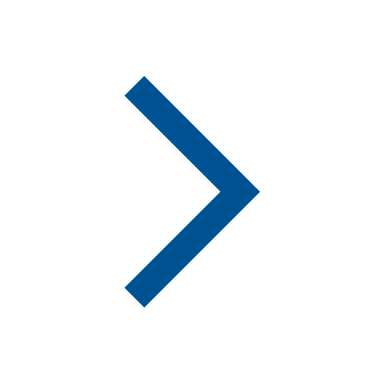 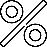 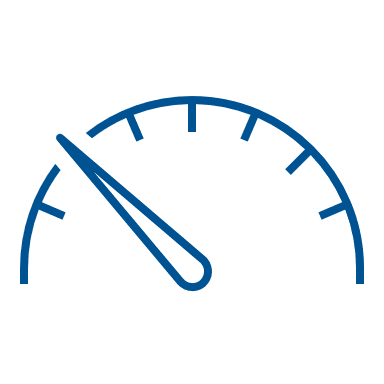 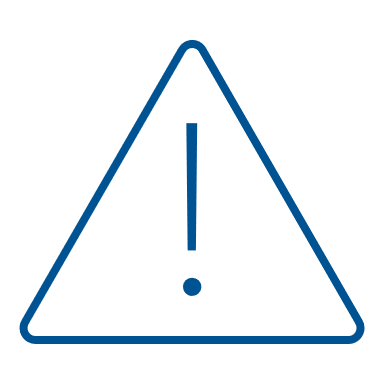 29
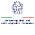 * Con risorse proprie e risorse a valere su fondi pubblici gestiti da SIMEST per conto del MAECI
La struttura dell’intervento SIMEST
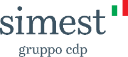 51% 
QUOTA CAPITALE
49% MAX 
QUOTA CAPITALE
IMPRESA TARGET ESTERA
IMPRESA 
ITALIANA 
PARTNER
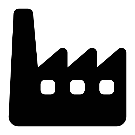 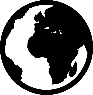 PARTECIPAZIONE
SIMEST
+
PARTECIPAZIONE VENTURE CAPITAL
Tasso BCE + 
0,5% (PI), 0,75% (MI), 1% (GI)
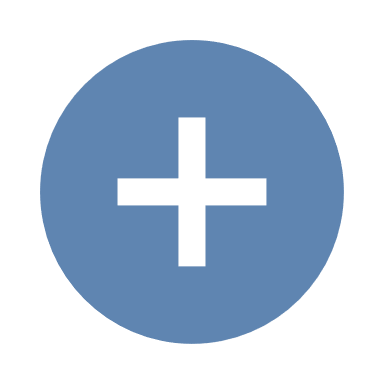 Finanziamento bancario
In caso di 
investimento Extra UE:
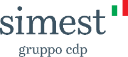 Tasso di contribuzione  
(dicembre 2024 pari al ~2%)
BANCA
Agevolazione sul finanziamento bancario destinato alla sottoscrizione della quota di partecipazione dell’impresa italiana nella società estera (max 90% della quota detenuta dalla società italiana, con limite al 51% del capitale totale)
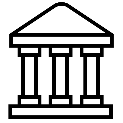 CONTRIBUTO IN CONTO INTERESSI
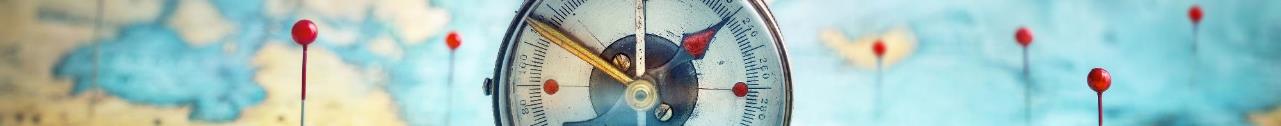 FOCUS:
CONTRIBUTO 
EXPORT
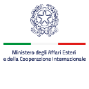 Supporto Credito all’Export
Contributi a valere sul Fondo 295* a sostegno delle esportazioni di beni di investimento e servizi.
Abbattimento dei costi finanziari per migliorare la competitività dell’export italiano
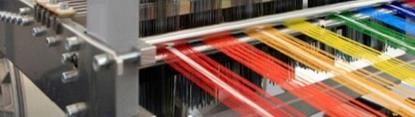 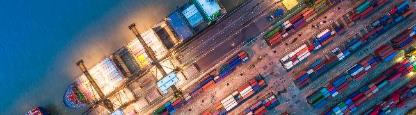 CONTRIBUTO EXPORT SU 
CREDITO ACQUIRENTE
CONTRIBUTO EXPORT SU 
CREDITO FORNITORE
Contributo a fondo perduto a copertura del tasso di sconto dei titoli di pagamento per l’ottenimento da parte dei fornitori italiani di liquidità immediata
Contributo a fondo perduto con stabilizzazione del finanziamento a tasso fisso agevolato per la riduzione dei costi finanziari sostenuti dai clienti esteri
Operatività attivabile anche per contratti di Leasing all’Esportazione
Operatività attivabile anche su Lettere di Credito Export
Accesso 
gratuito agli strumenti
Dilazione di pagamento competitiva ≥ 24 mesi
Liquidità per il pagamento dei fornitori italiani
Erogato up front in un’unica soluzione direttamente all’esportatore
BENEFICI
Tasso fisso 
agevolato CIRR
(calcolato mensilmente dall’OCSE)
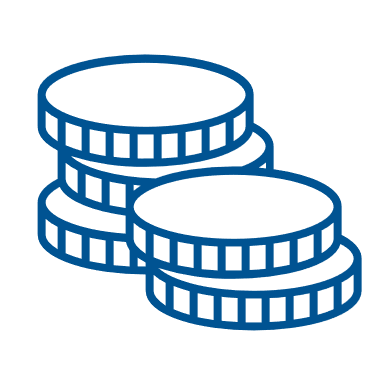 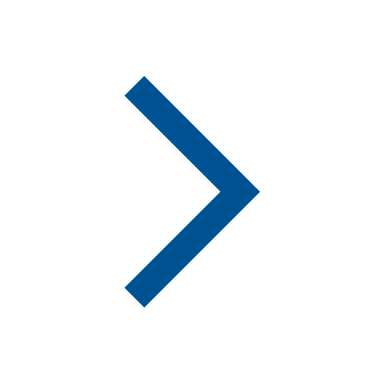 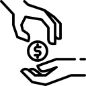 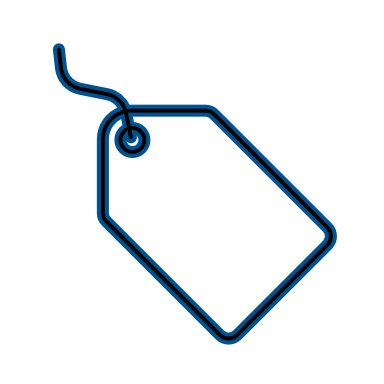 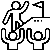 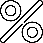 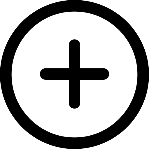 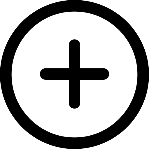 Credito Fornitore
Credito Fornitore
Tutti gli strumenti
Tutti gli strumenti
Tutti gli strumenti
32
* Risorse a valere su fondi pubblici gestiti da SIMEST per conto del MAECI
Contributo Export su Credito Acquirente
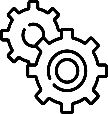 STRUTTURA DELL’INTERVENTO
3
(*)
Interest Make up Agreement
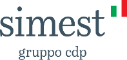 Banca
(Banca Agente)
L’Esportatore italiano e l’Acquirente estero stipulano un Contratto Commerciale che prevede pagamenti dilazionati a medio lungo termine (≥ 24 mesi)


Banca e Acquirente Estero stipulano un contratto di finanziamento per un importo fino all’85% dell’export contract value (i.e. 85% del contratto di fornitura + costi locali eleggibili + importo del premio assicurativo se presente polizza SACE) sulla base del quale: 

l’Esportatore italiano è pagato in contanti dall’Acquirente estero attraverso le erogazioni a valere sul contratto di finanziamento.

l’Acquirente estero paga la fornitura sulla base dei termini di pagamento concordati nel contratto di finanziamento. 


Banca e SIMEST sottoscrivono l’Interest Make Up Agreement (I.M.U.A) che consente di stabilizzare il tasso del finanziamento al tasso CIRR e, caso per caso, di ridurre il margine richiesto dalle banche sul finanziamento attraverso la concessione di un contributo al margine.


Il finanziamento può prevedere la copertura assicurativa SACE
Finanziamento fino all’85% dell’export contract value a tasso variabile + spread
Rimborso k+i a tasso CIRR + eventuale delta spread non contribuito da SIMEST
2
1
Acquirente estero
Esportatore italiano
Contratto Commerciale
I pagamenti all’esportatore sono effettuati dalla Banca sulla base dello schema di finanziamento export
Contributo export con stabilizzazione al tasso fisso CIRR
Se la differenza tra il CIRR e il tasso d’interesse variabile del finanziamento maggiorato del contributo in conto interessi a fondo perduto al margine/spread: 

è positiva, la Banca agente dovrà versare a SIMEST tale eccedenza 
è negativa, SIMEST dovrà versare alla Banca agente tale eccedenza
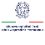 (*) SIMEST in qualità di gestore dei fondi pubblici per conto del MAECI
33
Contributo Export su Credito Acquirente
Operatività attivabile anche su Lettere di Credito Export
CARATTERISTICHE E BENEFICI DELL’INTERVENTO
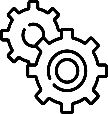 Richiedendo la stabilizzazione del tasso di interesse del finanziamento, l’Acquirente Estero ottiene un finanziamento a tasso fisso (invece che variabile).

L’Acquirente Estero pagherà un tasso fisso agevolato al CIRR* + Adjusted Spread (Spread di mercato meno il contributo SIMEST).
da
 ACQUIRENTE ESTERO
BANCA
RICEVE
ACQUIRENTE ESTERO
PAGA
da
 ACQUIRENTE ESTERO
alla BANCA
SIMEST
RICEVE
ADJUSTED SPREAD
alla BANCA
ADJUSTED SPREAD
TASSO CIRR
da SIMEST
a SIMEST
SIMEST
PAGA
TASSO CIRR
CONTRIBUTO SIMEST
TASSO VARIABILE
CONTRIBUTO SIMEST
TASSO VARIABILE
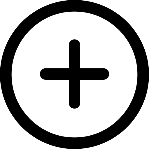 (*) Il CIRR è un tasso fisso calcolato mensilmente dall’OCSE
34
Contributo Export su Credito Fornitore
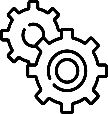 STRUTTURA DELL’INTERVENTO
(*)
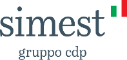 Istituto Scontante
Esportatore e Acquirente estero stipulano un contratto commerciale con pagamenti dilazionati a medio e lungo termine (≥ 24 mesi) ad un tasso di dilazione minimo pari al CIRR, per la fornitura di impianti o macchinari. Il tasso CIRR può essere maggiorato del premio per la copertura assicurativa e delle commissioni bancarie. A fronte delle rate del piano di ammortamento vengono emessi titoli di pagamento (es. cambiali, tratte o lettere di credito). 

L’Istituto Scontante sconta pro-soluto e/o pro-solvendo i titoli di pagamento emessi dall'Acquirente estero a favore dell’Esportatore.

Se il tasso della dilazione di pagamento del contratto commerciale (al netto di un eventuale premio per la garanzia/assicurazione del rischio del credito dell’Acquirente estero e di eventuali spese e commissioni bancarie incluse nel tasso) è inferiore al tasso di sconto richiesto dall’Istituto Scontante, SIMEST eroga un contributo pari a tale differenza, nei limiti del livello massimo dei contributi approvati.


Il contributo SIMEST è erogato up front all’Esportatore.

L’operazione può prevedere la copertura assicurativa per il rischio del credito dell’Acquirente estero.
3
2
Contributo SIMEST erogato up front
Sconto pro soluto/pro solvendo titoli di pagamento
1
Contratto commerciale con pagamento dilazionato
Esportatore italiano
Acquirente estero
Titoli di pagamento al tasso di dilazione pari minimo al CIRR
Copertura assicurativa
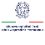 (*) SIMEST in qualità di gestore dei fondi pubblici per conto del MAECI
35
Contributo Export su Credito Fornitore
Operatività attivabile anche per contratti di Leasing all’Esportazione
CARATTERISTICHE E BENEFICI DELL’INTERVENTO
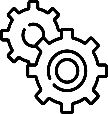 Il Contributo SIMEST su Credito Fornitore consente agli esportatori italiani di offrire ai propri acquirenti esteri condizioni di pagamento dilazionato a medio e lungo termine ad un tasso d’interesse minimo agevolato (pari al CIRR*)
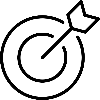 Potenziare l’export di beni di investimento e servizi italiani 
Rafforzare la competitività internazionale degli esportatori italiani
Obiettivi
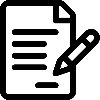 Tipologia contratti commerciali
Contratti commerciali stipulati tra esportatore italiano e acquirente estero per la fornitura di beni di investimento e servizi (es. macchinari, impianti e relativi studi e servizi)
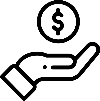 Minimo 15% in contanti entro il «punto di partenza del credito» (i.e. entro la spedizione/consegna o, nel caso di impianti chiavi in mano, entro il collaudo) e 85% con pagamento dilazionato a medio e lungo termine (i.e. ≥ 24 mesi) tramite emissione di titoli pagamento (es. cambiali, tratte e L/C irrevocabili) da parte dell’acquirente estero all’esportatore
Termini contrattuali pagamento
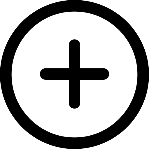 36
(*) Il CIRR è un tasso fisso calcolato mensilmente dall’OCSE
Le nostre sedi in Italia e all’estero
PRESIDI ESTERI
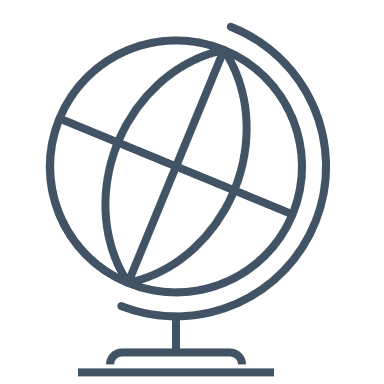 MILANO
MESTRE
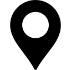 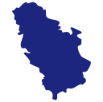 SERBIA | BELGRADO
MESTRE
Milentija Popovića 7b, 11070 
Belgrado – Novi Beograd
BOLOGNA
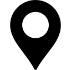 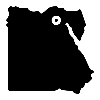 EGITTO | IL CAIRO
Nile City Towers, South Tower – 7th floor, El Sekka Eltogarya Street, Nile Corniche, Ramla Boulaq, Il Cairo
ROMA
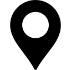 NAPOLI
VIETNAM | HO CHI MINH CITY
Office No. 22, 16th Floor, Saigon Tower, No. 29 Le Duan Boulevard, Ben Nghe Ward, District 1, Ho Chi Minh City
PALERMO
37
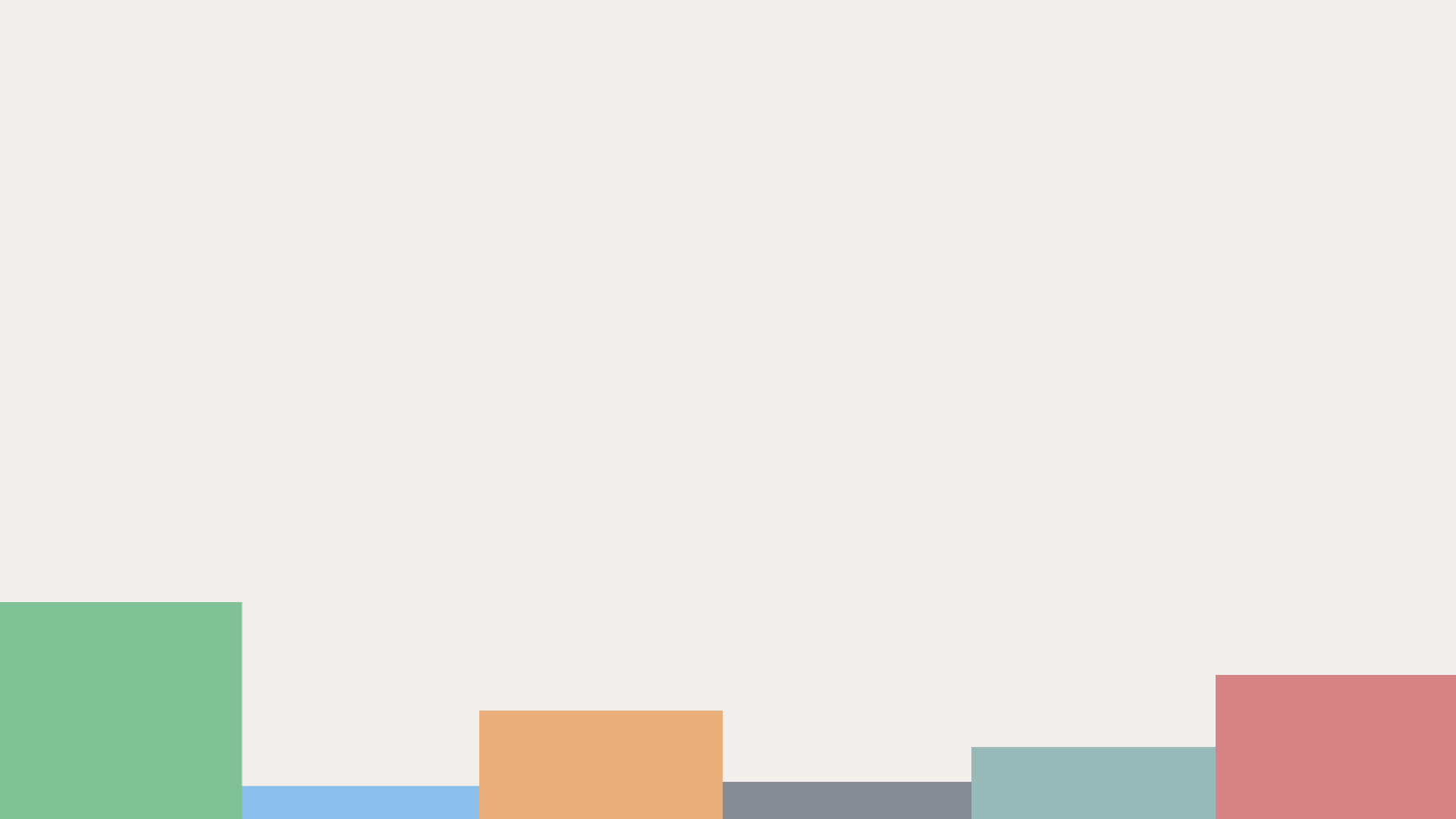 Scriviamo ogni giorno nuove storie di 
successi italiani nel mondo. 
Il prossimo potrebbe essere il tuo!


Resta sempre in contatto con noi e 
visita il nostro sito per scoprire 
come possiamo aiutarti.
www.simest.it
800.020.030    info@simest.it
38